5.3 Shaping Communities
I.  Carving a Niche 
    A. Niche- the unique position occupied by a species 		   in an ecological community
	1. aka-the role an organism plays in a community
	2. affects many other organisms
II. Competing for resources
     A. Fundamental Niche
	1. the entire range of conditions where a species 	    could survive 
      B. Realized Niche
	1. the actual niche a species occupies
C. Competition for Resources
	1. shapes a species' fundamental niche
	2. Kleptoparasitism – stealing of food
	     a. Hyenas stealing food from lions
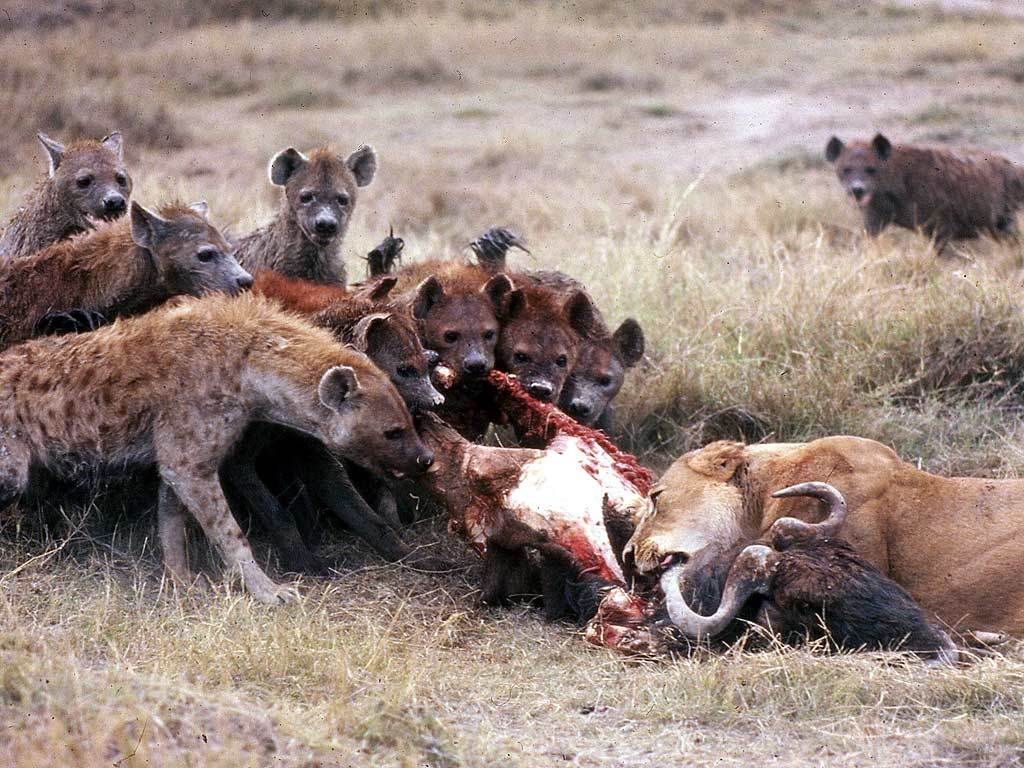 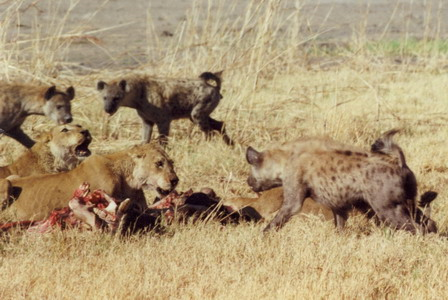 3. Plants complete for light 
	4. Outcomes
	     a. one species wins and one loses
	     	1. loser is eliminated from the habitat
	     b. competitors survive together splitting 		         resources
D. Competitive Exclusion
	1. one species eliminating another through 		    competition
	2. no two species that are too similar can coexist
	    a. one species will be better at getting the 		        resources they share
	    b. the less successful species will either die off 	        or move ecosystems
    E. Dividing Resources
	1. Competitors eat same kinds of food from same 	    place
         2. divide the resources by feeding in slightly 		    different way or in slightly different places
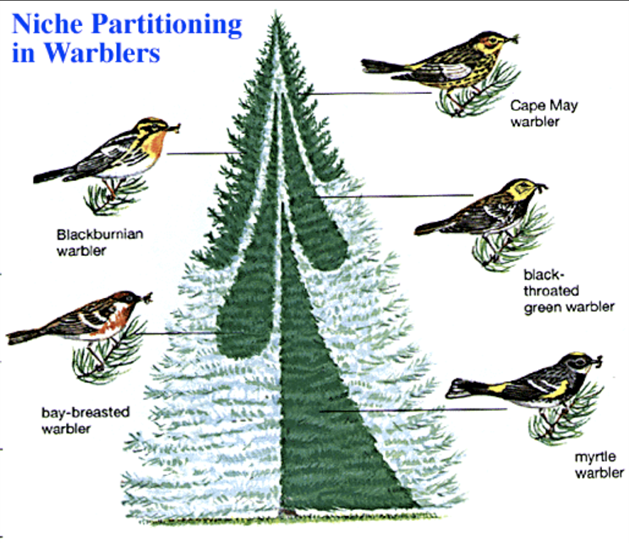 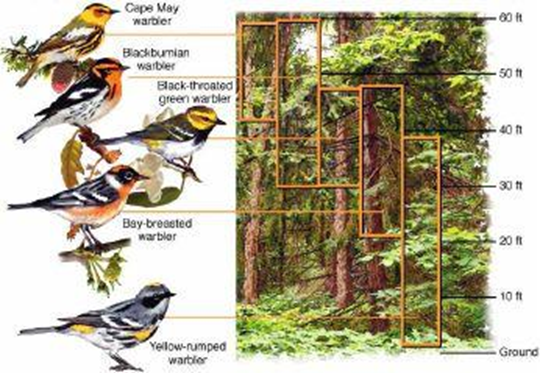 3. Warbler bird species have same fundamental 	    niche
	4. They divide the spruce tree up for smaller 		    realized niches for each type of warbler
III. Ecosystem Resiliency
     A. Interactions between species & the number of 	 species add to ecosystem resiliency
     B. Keystone species
	1. a species that is critical to an ecosystem
            a. the species affects the survival and number	       of many other species in a community
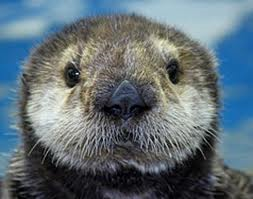 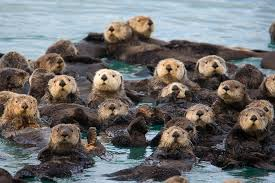 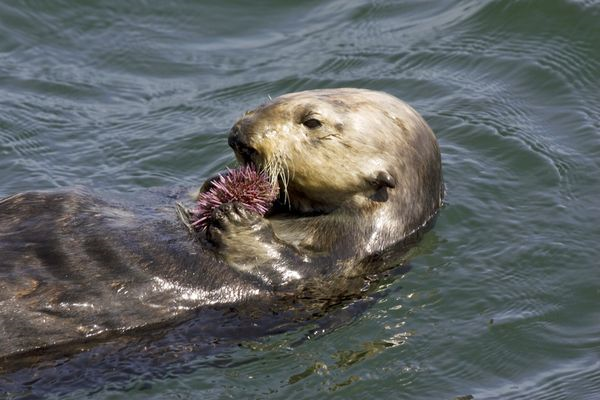 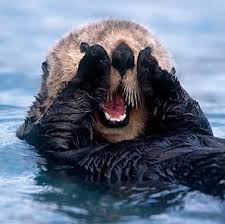 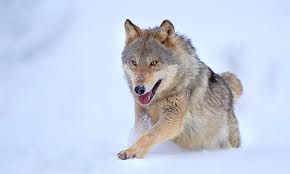 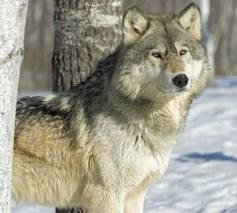 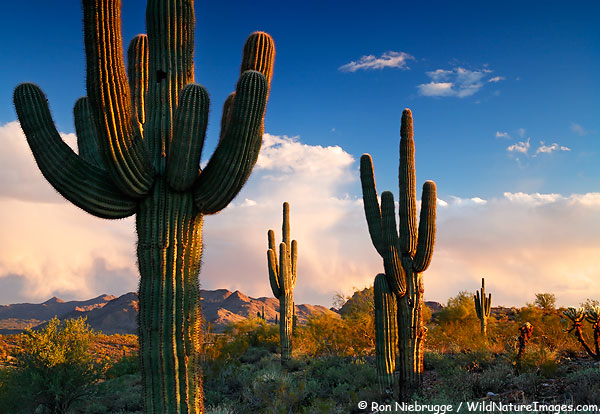 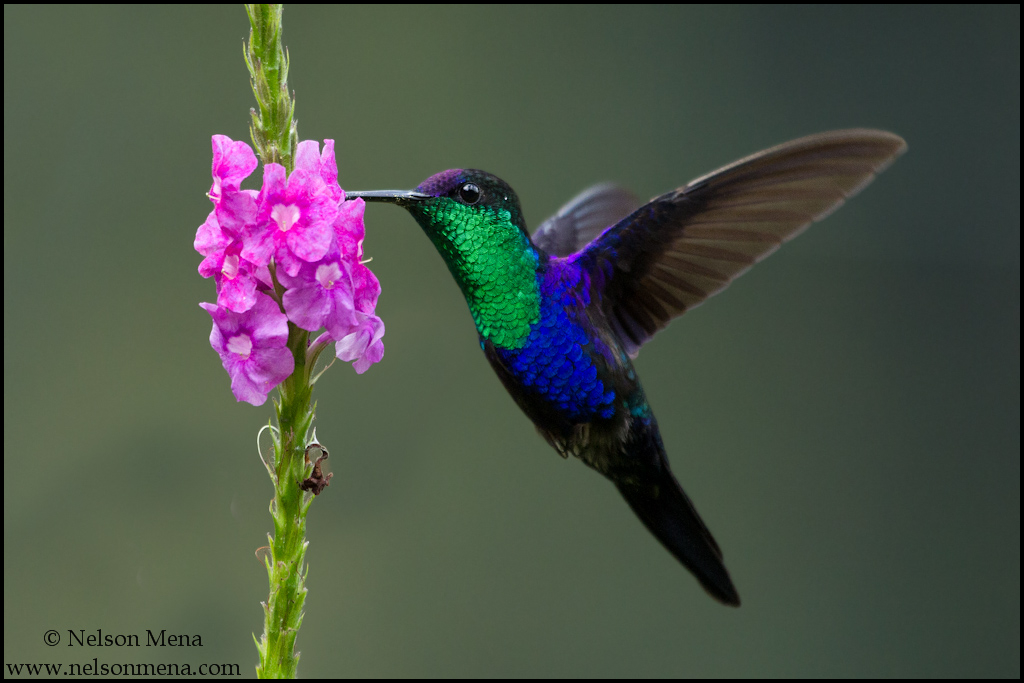 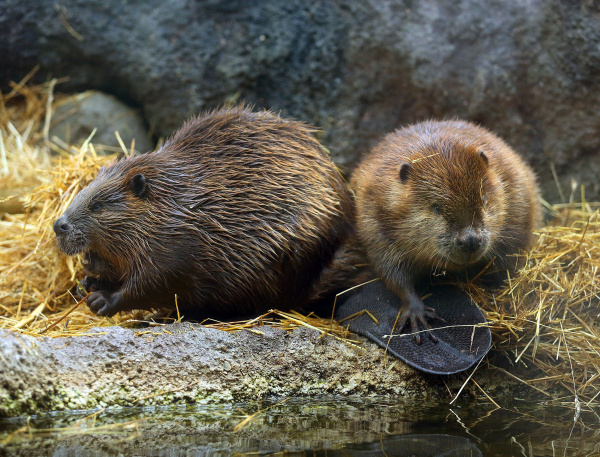 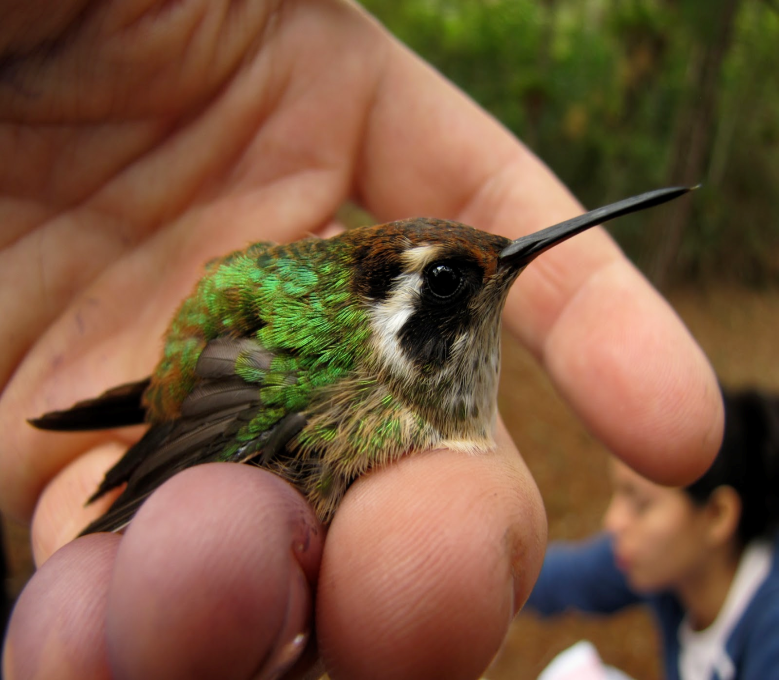 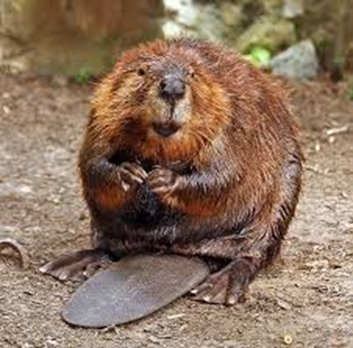 C. Higher biodiversity helps make an ecosystem 	 more resilient 
          1. Predation increases biodiversity